CSE 417 Algorithms and Complexity
Autumn 2024
Lecture 22
Longest Common Subsequence
1
Announcements
Lecture plans
Monday: Longest Common Subsequence
Wednesday:  Shortest Paths
Friday-Wednesday:   Network Flow
After Thanksgiving:   NP Completeness
2
Last week,  subset sum
Given integers {w1,…,wn} and an integer K
Find a subset that is as large as possible that does not exceed K
Opt[ j, K ] the largest subset of {w1, …, wj} that sums to at most K
Opt[ j, K] = max(Opt[ j – 1, K], Opt[ j – 1, K – wj] + wj)
for j = 1 to n
      for k = 1 to W
             Opt[j, k] = max(Opt[j-1, k], Opt[j-1, k-wj] + wj)
3
Two dimensional dynamic programming
Subset sum and knapsack
Opt[ j, K] = max(Opt[ j – 1, K], Opt[ j – 1, K – wj] + wj)
Opt[ j, K] = max(Opt[ j – 1, K], Opt[ j – 1, K – wj] + vj)
4
Reducing dimensions
Computing values in the array only requires the previous row
Easy to reduce this to just tracking two rows
And sometimes can be implemented in a single row
Space savings is significant in practice
Reconstructing values is harder
5
Longest Common Subsequence
C=c1…cg is a subsequence of A=a1…am if C can be obtained by removing elements from A (but retaining order)
LCS(A, B):  A maximum length sequence that is a subsequence of both A and B
ocurranec
occurrence
attacggct
tacgacca
6
Determine the LCS of the following strings
BARTHOLEMEWSIMPSON

KRUSTYTHECLOWN
7
String Alignment Problem
Align sequences with gaps



Charge dx if character x is unmatched
Charge gxy if character x is matched to character y
CAT TGA  AT
CAGAT AGGA
Note: the problem is often expressed as a minimization problem,  
with gxx = 0 and dx > 0
8
Recursive Version
LCS(a1a2…am, b1b2…bn){
     if (am == bn)
          return LCS(a1a2…am-1, b1b2…bn-1) + 1;
     else
          return max(LCS(a1a2…am-1, b1b2…bn),
                            LCS(a1a2…am, b1b2…bn-1);
}
9
LCS Optimization
A = a1a2…am
B = b1b2…bn

Opt[ j, k] is the length of          LCS(a1a2…aj, b1b2…bk)
10
Optimization recurrence
If aj = bk,  Opt[ j,k ] = 1 + Opt[ j-1, k-1 ]

If aj ≠ bk,  Opt[ j,k] = max(Opt[ j-1,k], Opt[ j,k-1])
11
Give the Optimization Recurrence for the String Alignment Problem
Charge dx if character x is unmatched
Charge gxy if character x is matched to character y
Opt[ j, k] = 



Let aj = x and bk = y        
Express as minimization
12
Opt[j,k] = max(gxy + Opt[j-1,k-1], dx + Opt[j-1, k], dy + Opt[j, k-1])
String edit with Typo Distance
Find closest dictionary word to typed word
Dist(‘a’, ‘s’) = 1
Dist(‘a’, ‘u’) = 6
Capture the likelihood of mistyping characters
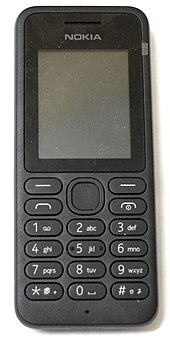 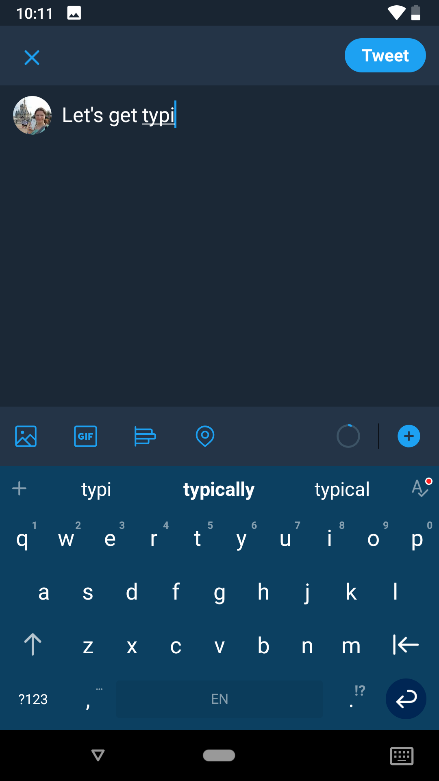 13
Dynamic Programming Computation
14
Code to compute Opt[ n, m]
for (int i = 0; i < n; i++)
	for (int j = 0; j < m; j++)
		if (A[ i ] == B[ j ] )
			Opt[ i,j ] = Opt[ i-1, j-1 ] + 1;
		else if (Opt[ i-1, j ] >= Opt[ i, j-1 ])
			 Opt[ i, j ] := Opt[ i-1, j ];
		else
			 Opt[ i, j ] := Opt[ i, j-1];
15
Storing the path information
A[1..m],  B[1..n]
for i := 1 to m     Opt[i, 0] := 0;
for j := 1 to n     Opt[0,j] := 0;
Opt[0,0] := 0;
for i := 1 to m
	for j := 1 to n
		if A[i] = B[j]  {  Opt[i,j] := 1 + Opt[i-1,j-1];  Best[i,j] := Diag; }
		else if Opt[i-1, j] >= Opt[i, j-1]
			{  Opt[i, j] := Opt[i-1, j], Best[i,j] := Left; }
		else        {  Opt[i, j] := Opt[i, j-1], Best[i,j] := Down; }
b1…bn
a1…am
16
Reconstructing Path from Distances
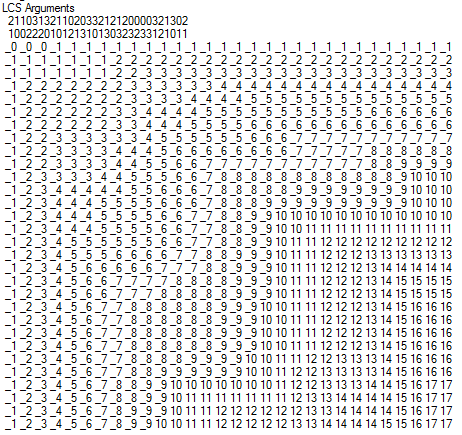 17
How good is this algorithm?
Is it feasible to compute the LCS of two strings of length 300,000 on a standard desktop PC?  Why or why not.
18
Implementation 1
public int ComputeLCS() {
            int n = str1.Length;
            int m = str2.Length;

	   int[,] opt = new int[n + 1, m + 1];
            for (int i = 0; i <= n; i++)
                opt[i, 0] = 0;
            for (int j = 0; j <= m; j++)
                opt[0, j] = 0;

             for (int i = 1; i <= n; i++)
                for (int j = 1; j <= m; j++)
                    if (str1[i-1] == str2[j-1])
                        opt[i, j] = opt[i - 1, j - 1] + 1;
                    else if (opt[i - 1, j] >= opt[i, j - 1])
                        opt[i, j] = opt[i - 1, j];
                    else
                        opt[i, j] = opt[i, j - 1];
             
            return opt[n,m];
        }
19
N = 17000
Runtime should be about 5 seconds*
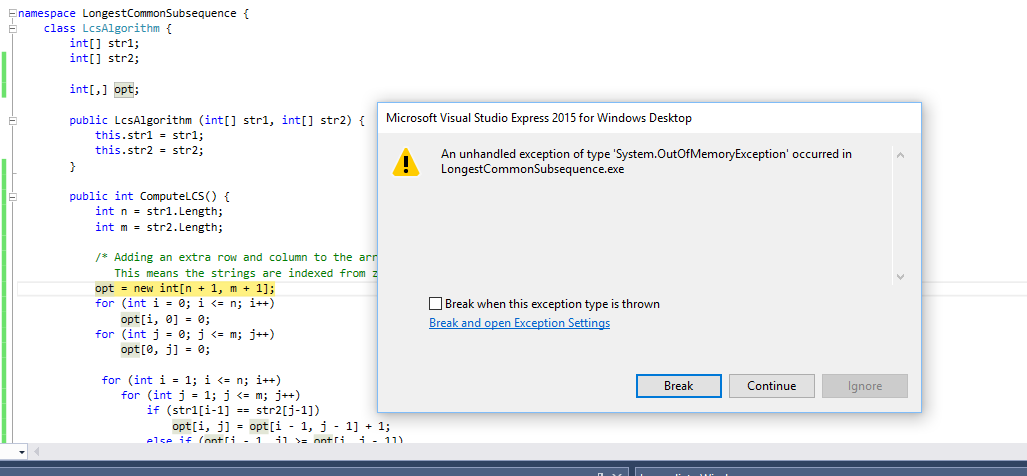 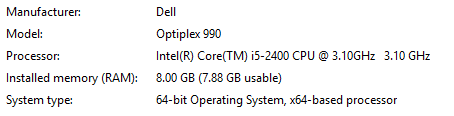 * Personal PC, 10 years old
20
Implementation 2
public int SpaceEfficientLCS() {
            int n = str1.Length;
            int m = str2.Length;
            int[] prevRow = new int[m + 1];
            int[] currRow = new int[m + 1];

            for (int j = 0; j <= m; j++)
                prevRow[j] = 0;
            
            for (int i = 1; i <= n; i++) {
                currRow[0] = 0;
                for (int j = 1; j <= m; j++) {
                    if (str1[i - 1] == str2[j - 1])
                        currRow[j] = prevRow[j - 1] + 1;
                    else if (prevRow[j] >= currRow[j - 1])
                        currRow[j] = prevRow[j];
                    else
                        currRow[j] = currRow[j - 1];
                }
                for (int j = 1; j <= m; j++)
                    prevRow[j] = currRow[j];
            }

            return currRow[m];
        }
21
N = 300000
N: 10000 Base 2 Length: 8096    Gamma:  0.8096        Runtime:00:00:01.86
N: 20000 Base 2 Length: 16231  Gamma:  0.81155      Runtime:00:00:07.45
N: 30000 Base 2 Length: 24317  Gamma:  0.8105667  Runtime:00:00:16.82
N: 40000 Base 2 Length: 32510  Gamma:  0.81275      Runtime:00:00:29.84
N: 50000 Base 2 Length: 40563  Gamma:  0.81126      Runtime:00:00:46.78
N: 60000 Base 2 Length: 48700  Gamma:  0.8116667  Runtime:00:01:08.06
N: 70000 Base 2 Length: 56824  Gamma:  0.8117715  Runtime:00:01:33.36
N: 300000 Base 2 Length: 243605  Gamma:  0.8120167  Runtime:00:28:07.32
22
Observations about the Algorithm
The computation can be done in O(m+n) space if we only need one column of the Opt values or Best Values

The computation requires O(nm) space if we store all of the string information
23
Computing LCS in O(nm) time and O(n+m) space
Divide and conquer algorithm
Recomputing values used to save space

Section 6.7 of the text,  but we will not have time to cover in detail (so you are not responsible for section 6.7)
24
Divide and Conquer Algorithm
Where does the best path cross the middle column?





For a fixed i, and for each j, compute the LCS that has ai matched with bj
25
Algorithm Analysis
T(m,n) = T(m/2, j) + T(m/2, n-j) + cnm
Solution:  T(m,n) <= 2cnm
26